Programas Preventivos en Saneamiento y Riesgos del Consumo
TEMA 3: Plan de Saneamiento Básico
PROGRAMAS:

Limpieza y desinfección
Manejo Integral de Residuos Sólidos
Manejo Integrado de Plagas
Abastecimiento o suministro de agua potable
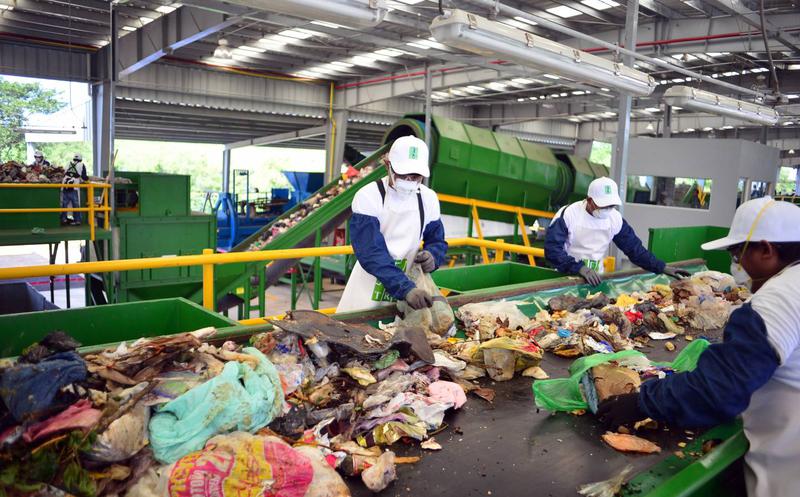 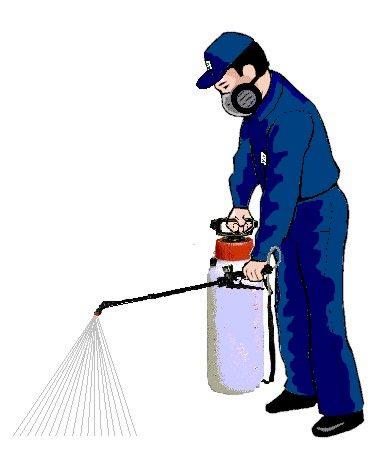 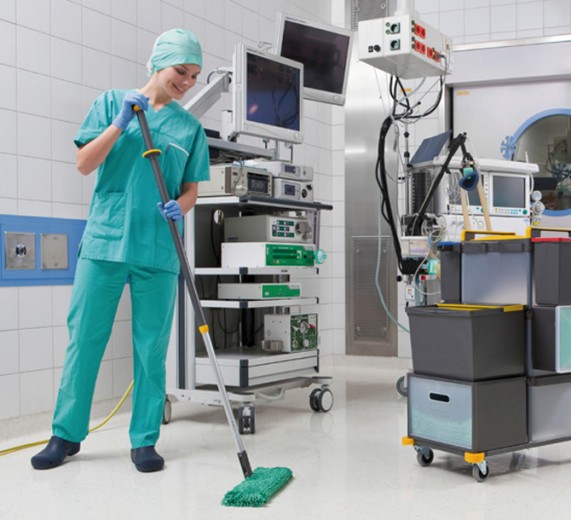 IMAGEN: https://images.sipse.com/3hTj7u4S3AejEf1tpKpjZNHjCeM=/800x497/smart/imgs/102014/021014c9d10df2b.jpg
IMAGEN: http://empresaylimpieza.com/upload/img/periodico/img_2208.jpg
IMAGEN: http://www.lamarihuana.com/wp-content/uploads/2011/01/control-plagas.jpg
PROGRAMAS:
Los programas deben incluir como mínimo:

Procedimientos escritos
Cronogramas
Registros - Formatos
Listas de chequeo (Evaluación)
Responsables
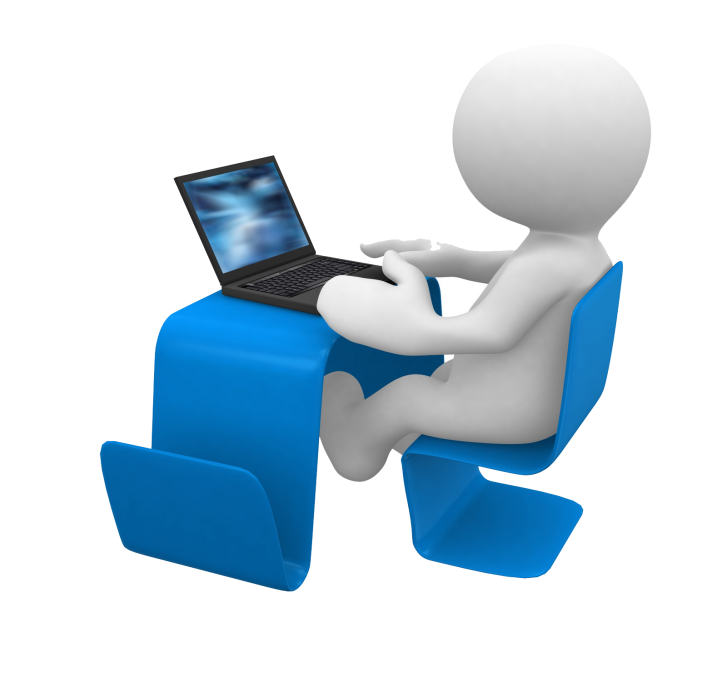 FUENTE: Politécnico Prosanear
IMAGEN: http://1.bp.blogspot.com/-bOwX0MOPZzA/VbGnGHpnylI/AAAAAAAAAL0/xmHZSlcNzQM/s1600/registro.png
MANEJO INTEGRAL DE RESIDUOS SÓLIDOS
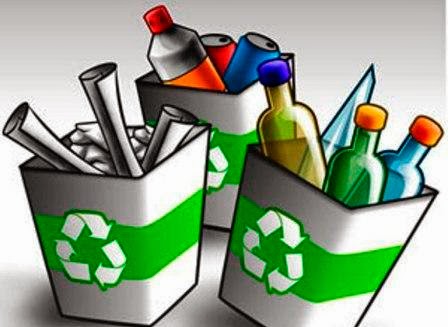 IMAGEN: http://1.bp.blogspot.com/-bR7rooWX6WA/VSdLGCptL-I/AAAAAAAAABQ/MwKdAeNu8CU/s1600/residuos-s%C3%B3lidos-reciclables-.jpg
MANEJO DE RESIDUOS SÓLIDOS
Importancia del manejo adecuado de residuos sólidos.
  
Con el manejo adecuado de los residuos sólidos:

Se disminuye el impacto negativo ambiental.
Se generan beneficios en salubridad, 
Se generan beneficios sociales y económico.
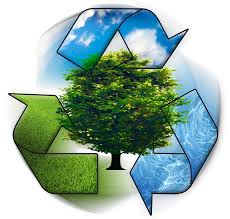 IMAGEN: http://www.ps.com.br/assets/uploads/artigos/residuos.jpg
FUENTE: Politécnico Prosanear
MANEJO DE RESIDUOS SÓLIDOS
Consecuencias del manejo inadecuado de residuos.
       
Los problemas más representativos son:

Problemas sanitarios, sociales y económicos
Deterioro del medio ambiente. 
Contaminación del agua.
Influencia en el cambio climático.
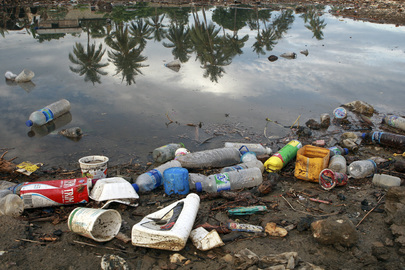 IMAGEN: http://nacionesunidas.org.co/multimedia/files/2013/04/basuras1.jpg
FUENTE: Politécnico Prosanear
DEFINICIONES
RESIDUO SÓLIDO O DESECHO
Es cualquier objeto, material, sustancia o elemento sólido resultante del consumo o uso de un bien en actividades domésticas, industriales, comerciales, institucionales, de servicios, que el generador abandona, rechaza o entrega.
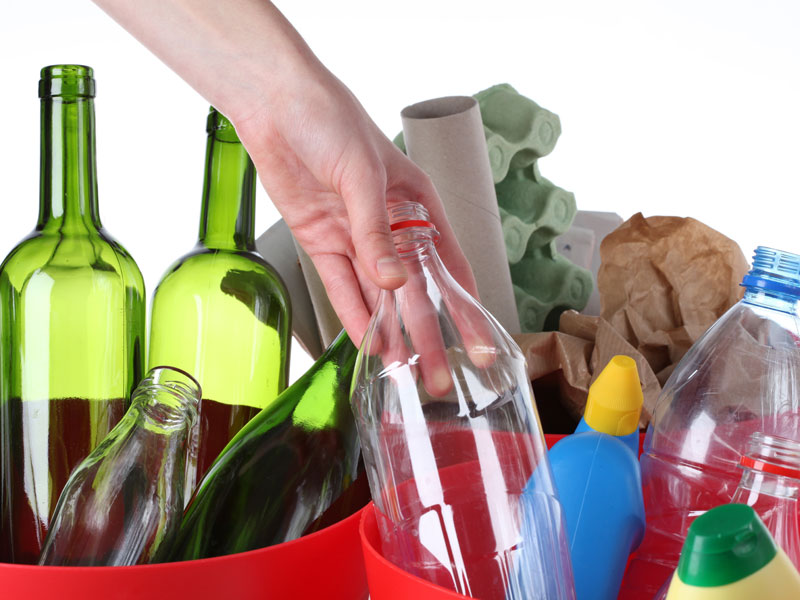 FUENTE: http://www.consanhi.com.mx/wp-content/uploads/2016/12/que-son-los-residuos-solidos-urbanos.jpg
FUENTE: Decreto 1713 de 2002
DEFINICIONES
RESIDUO SÓLIDO O DESECHO
Es susceptible de aprovechamiento o transformación en un nuevo bien, con valor económico o de disposición final.
FUENTE: Decreto 1713 de 2002
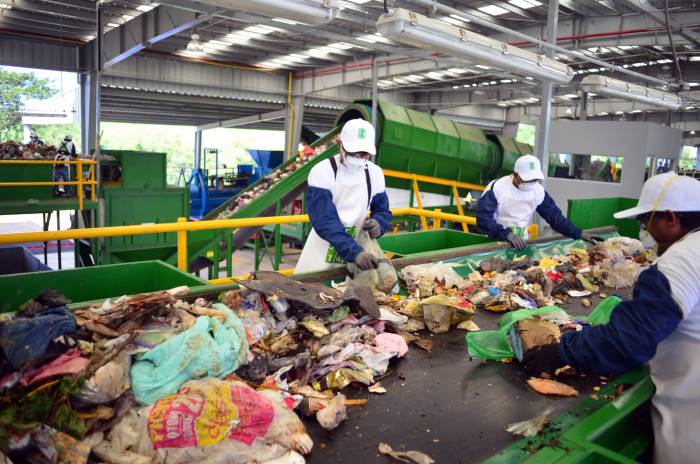 IMAGEN: https://1.bp.blogspot.com/-79m_NPGbzAY/VztkfArroPI/AAAAAAAAAMQ/uMv4vHOOC5oY_aaJS6f02BZjj6TRFtO9QCLcB/s1600/021014c9d10df2bmed.jpg
RESIDUO SÓLIDO O DESECHO
Se dividen en:
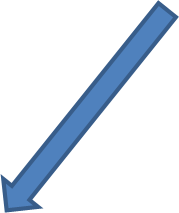 No aprovechables
Aprovechables
FUENTE: Decreto 1713 de 2002
RESIDUO SÓLIDO APROVECHABLE
Es cualquier material, objeto, sustancia o elemento sólido que no tiene valor de uso directo o indirecto para quien lo genere, pero que es susceptible de incorporación a un proceso productivo.
FUENTE: Decreto 1713 de 2002
ALGUNOS EJEMPLOS……
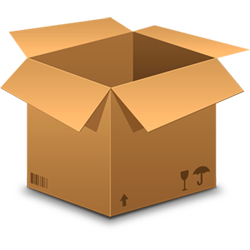 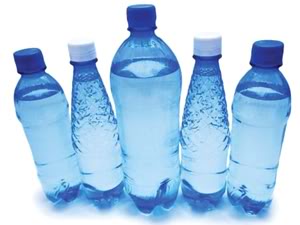 IMAGEN: http://www.arbutusselfstorage.ca/wp-content/uploads/2017/03/cardboard-box.png
IMAGEN. http://i1116.photobucket.com/albums/k563/masverde/botellas.jpg
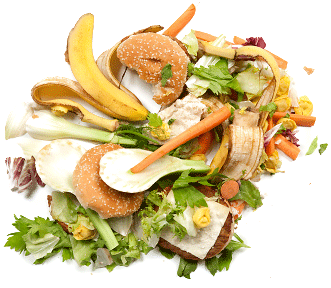 IMAGEN: http://www.chef-eco.fr/images/dechets_alimentaires_01.png
RESIDUOS NO APROVECHABLE. 

Es todo material o sustancia sólida o semisólida de origen orgánico e inorgánico, putrescible o no, que no ofrece ninguna posibilidad de aprovechamiento, reutilización o reincorporación en un proceso productivo.
FUENTE: Decreto 1713 de 2002
RESIDUOS NO APROVECHABLE.
Son residuos sólidos que no tienen ningún valor comercial, requieren tratamiento y disposición final y por lo tanto generan costos de disposición.
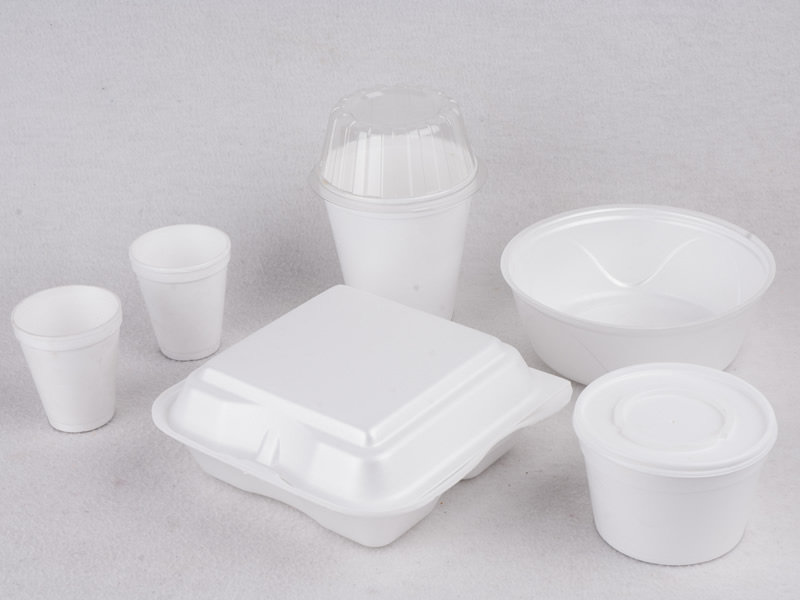 IMAGEN: http://www.empaquesysoluciones2000.com/photos/icopor-espumado/porta-comidas-de-icopor.jpg
FUENTE: Decreto 1713 de 2002
RESIDUO O DESECHO PELIGROSO
Es aquel que por sus características infecciosas, tóxicas, explosivas, corrosivas, inflamables, volátiles, combustibles, radiactivas o reactivas puedan causar riesgo a la salud humana o deteriorar la calidad ambiental hasta niveles que causen riesgo a la salud humana.
FUENTE: Decreto 1713 de 2002
SEPARACIÓN EN LA FUENTE.
Es la clasificación de los residuos sólidos en el sitio donde se generan para su posterior recuperación
.
FUENTE: Decreto 1713 de 2002
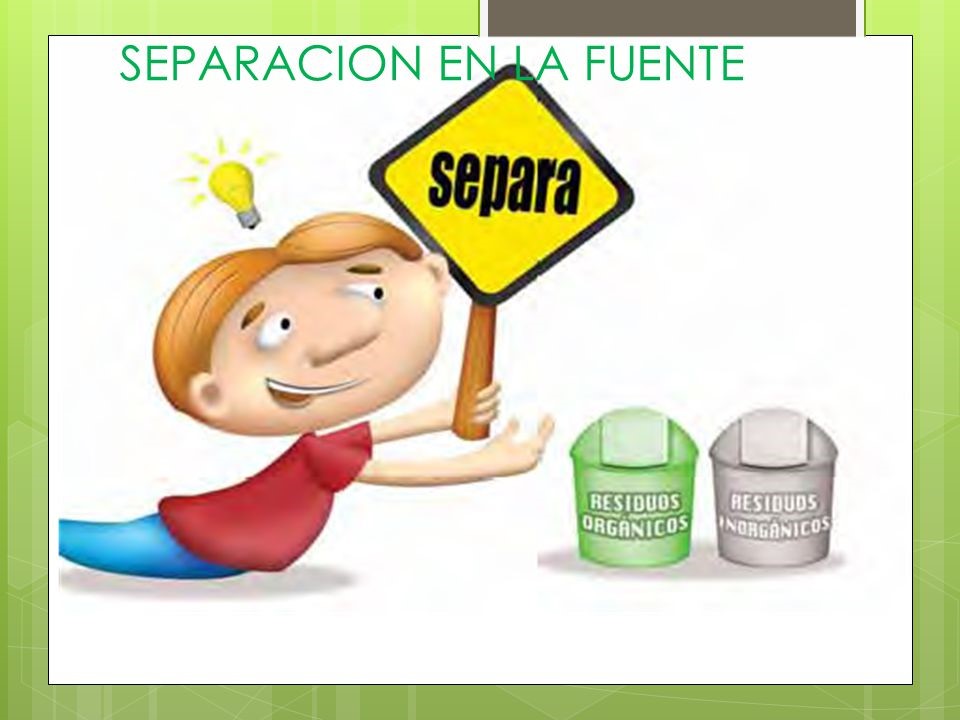 IMAGEN: https://1.bp.blogspot.com/-Whh2r5BaOrg/V8DscVmPKdI/AAAAAAAAA3A/Y45hXVjTGJ87465rw_Nw8L1Y4mzgvELygCEw/s1600/9.jpg
RECICLAJE.
Es el proceso mediante el cual se aprovechan y transforman los residuos sólidos recuperados y se devuelve a los materiales su potencialidad de reincorporación como materia prima para la fabricación de nuevos productos.
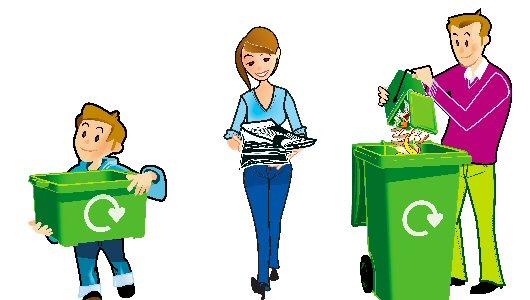 FUENTE: Decreto 1713 de 2002
IMAGEN: http://www.educarchile.cl/UserFiles/P0001/Image/CR_FichasTematicas/2011/206662/Imagen1.jpg
PREGUNTAS IMPORTANTES A LA HORA DE IMPLEMENTAR UN PROGRAMA MIRS:


¿QUÉ RESIDUOS ESTAMOS GENERANDO?

¿CÓMO SE DEBEN DISPONER DICHOS RESIDUOS?
FUENTE: Politécnico Prosanear
¿QUÉ RESIDUOS ESTAMOS GENERANDO?
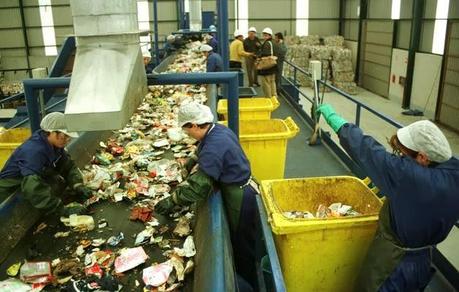 IMAGEN: http://m1.paperblog.com/i/240/2405426/gestion-residuos-parte-i-residuos-domesticos-L-ulV9Yo.jpeg
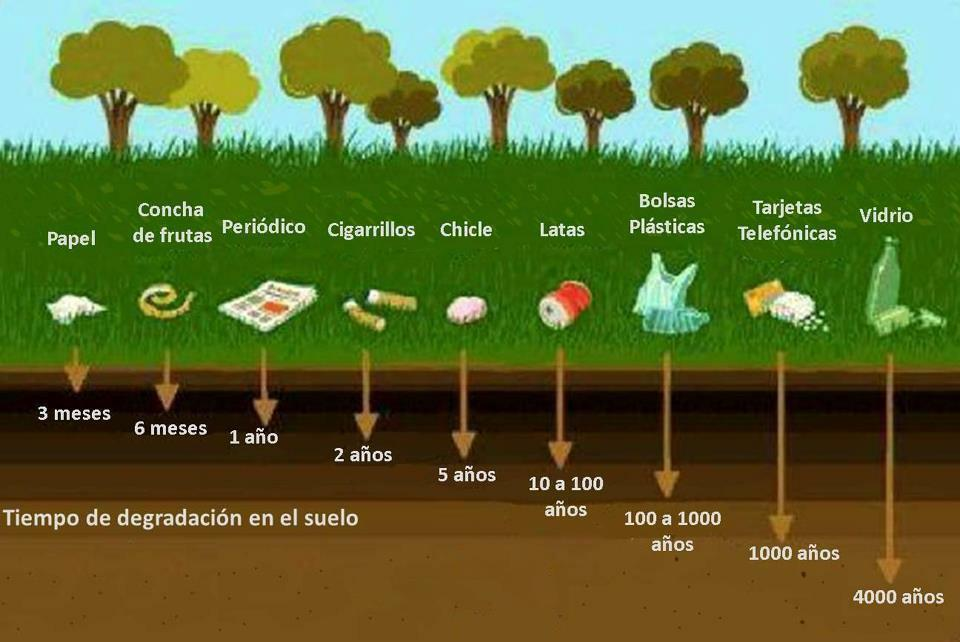 IMAGEN: http://tocacomer.marisolcollazos.es/img/Basura-degradacion.jpg
¿CÓMO SE DEBEN DISPONER DICHOS RESIDUOS?
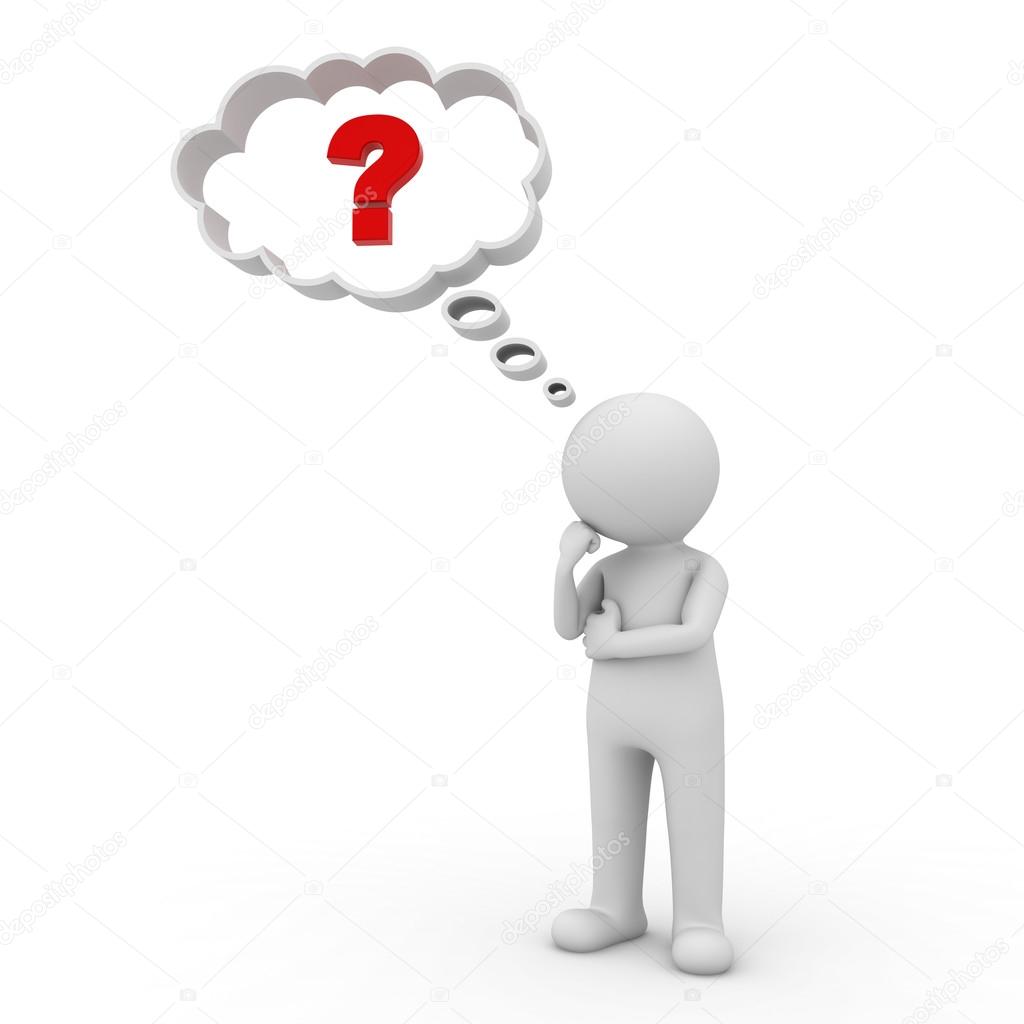 IMAGEN: https://st.depositphotos.com/1654249/2526/i/950/depositphotos_25268911-stock-photo-3d-man-thinking-with-red.jpg
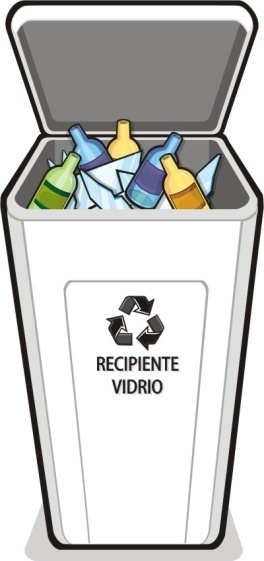 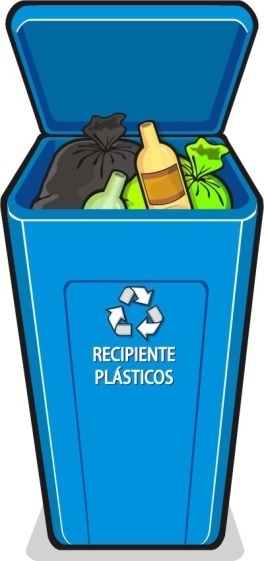 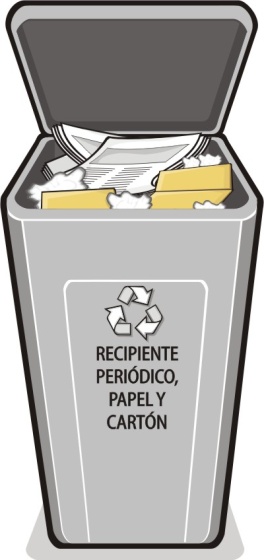 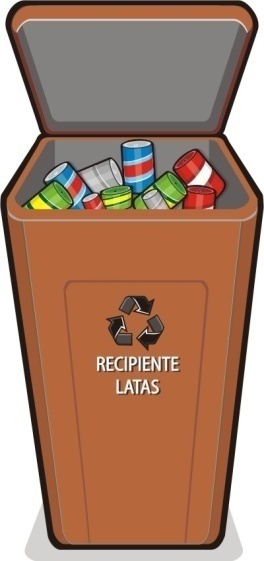 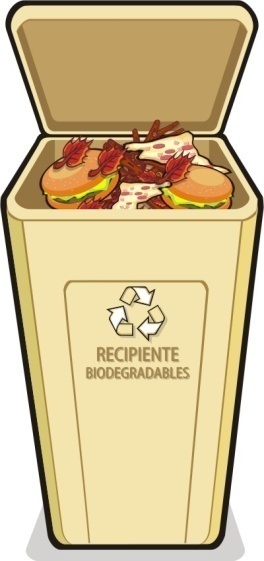 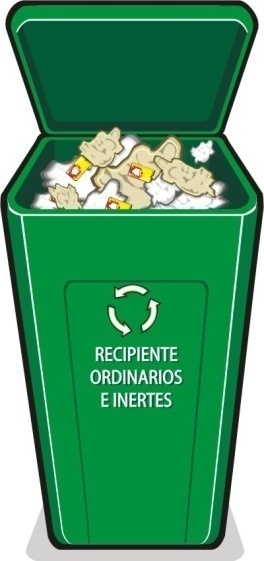 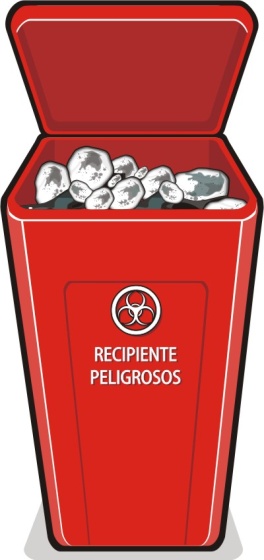 Vidrio
Plástico
Papel y cartón
Latas
Biodegradables
Ordinario, común e inerte
Peligrosos
Norma Técnica Colombiana ICONTEC - GTC-24
Código de colores:
IMAGEN: : http://4.bp.blogspot.com/-kh8NeDh0gRM/VZsDZRpac1I/AAAAAAAAAG4/18yJF4Zo-zA/s1600/CODIGO.png
Recipiente Beige - Biodegradables
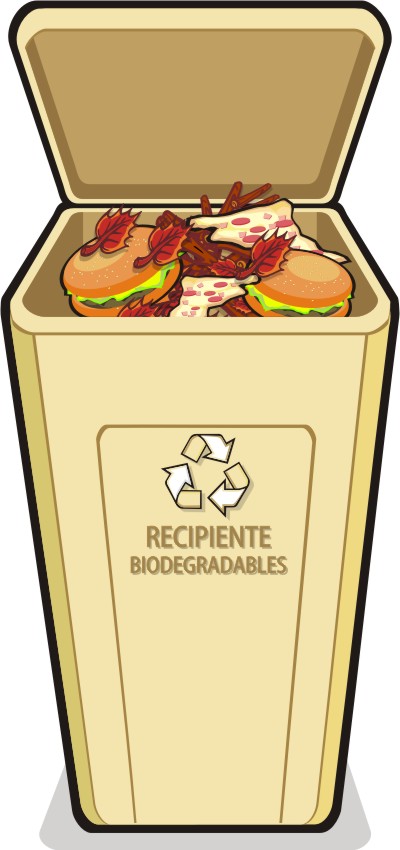 Biodegradables: Se descomponen fácilmente
 
Cáscaras de frutas y verduras.
Restos de comidas
Alimentos descompuestos
Madera
FUENTE: Politécnico Prosanear
Recipiente Verde - Ordinarios
Ordinario - Inertes: No se descomponen. 
No se pueden transformar
Servilletas
Bolsas de mecato
Icopor
Chicles
Papel carbón, espumas
Colillas de cigarrillo
Papel higiénico
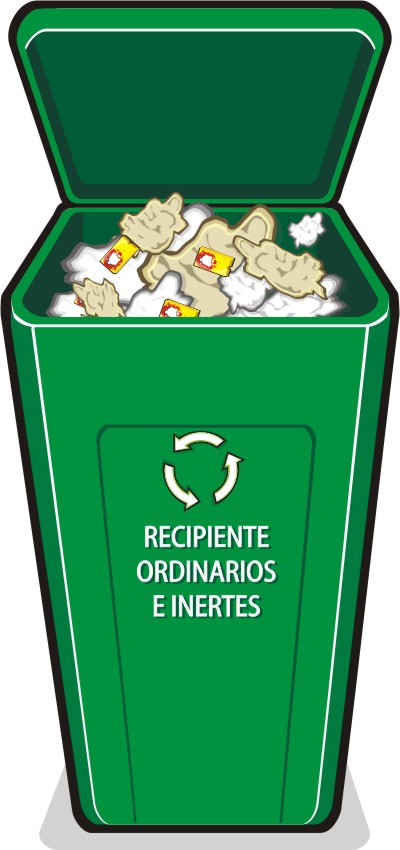 FUENTE: Politécnico Prosanear
Recipiente Azul - Plástico
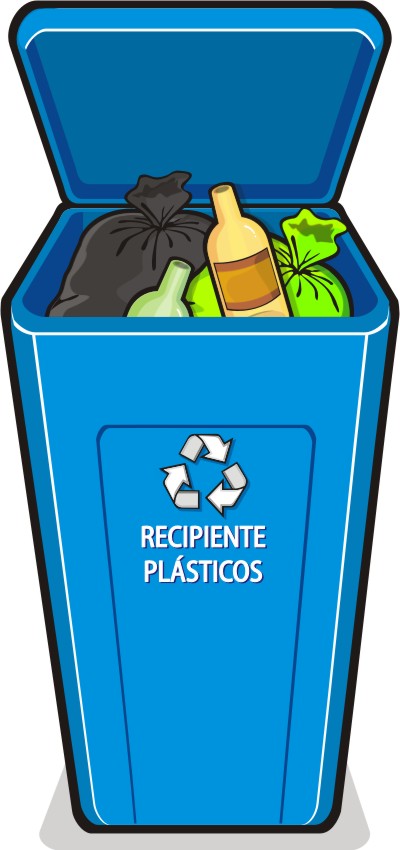 No…
Envases de productos químicos como venenos
Sí…
Botellas de agua y gaseosas 
Desechables
Empaques plásticos
FUENTE: Politécnico Prosanear
Recipiente Café Oscuro - Metales
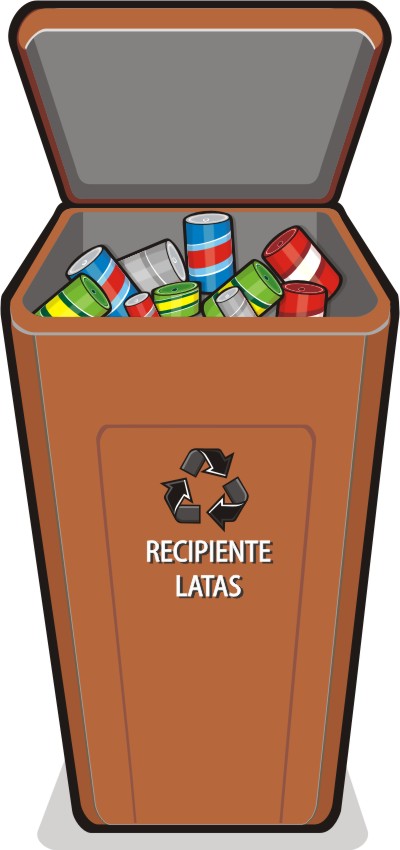 No…
Con líquidos
Sí…
Latas - Gaseosas, hojalata - Enlatados
FUENTE: Politécnico Prosanear
Recipiente Blanco - Vidrio
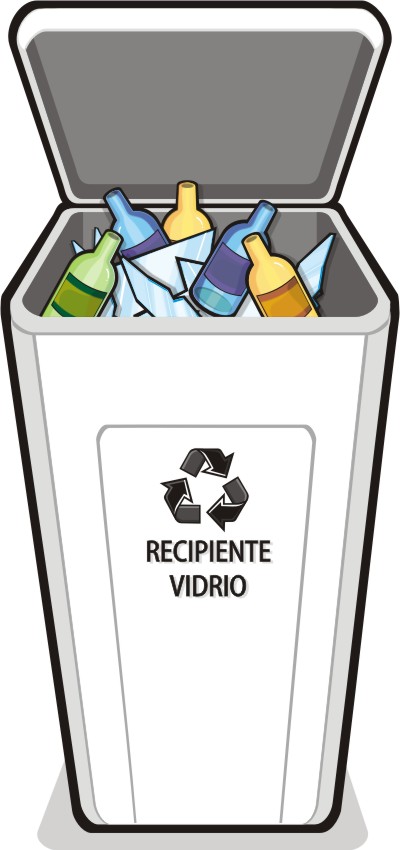 No…
Bombillos
Vidrio templado, 
Vidrio refractario
Tubos de neón
Cerámicas
Sí…
Botellas, frascos limpios y sin tapas (Vidrio ambar, verde y transparente)
FUENTE: Politécnico Prosanear
Recipiente Gris – Papel y cartón
Sí…
Papeles impresos
Periódicos y revistas
Catálogos, cuadernos
Sobres y tarjetas
Directorio telefónico
Canastas de huevo
Rollos de cartón
Bolsas de papel
Cajas, cartones
Cartulinas
No… 
Sucio, mojado o con grasa
Con restos de alimentos
Con elementos metálicos o plastificado.
Fotografías.
Calcomanías.
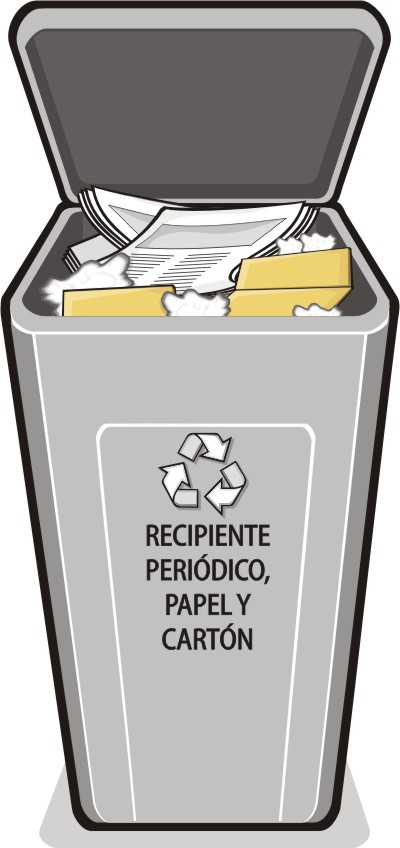 FUENTE: Politécnico Prosanear
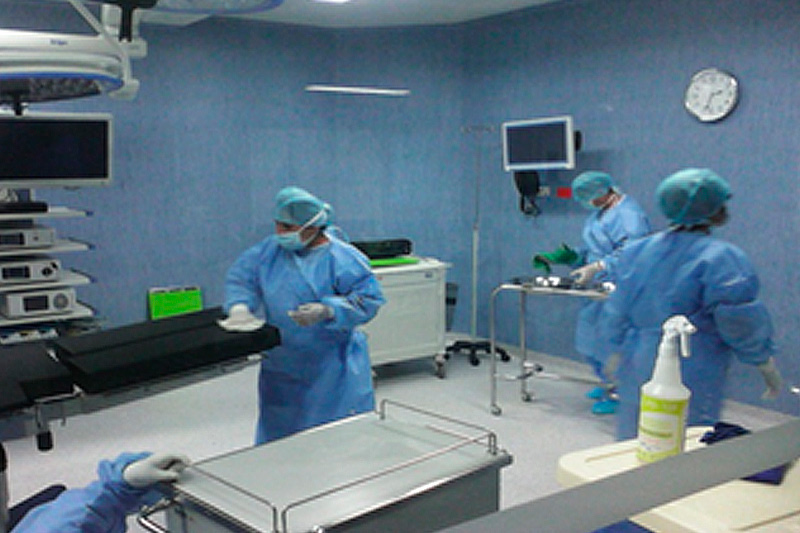 LIMPIEZA HOSPITALARIADECRETO 2676 DEL 22 DE DICIEMBRE DE 2000
IMAGEN: http://www.spartanperu.com/assets/img/negocios/hospitalario/photo%20(5).jpg
SIMBOLOGÍA
RIESGO BIOLÓGICO
MATERIAL RADIACTIVO
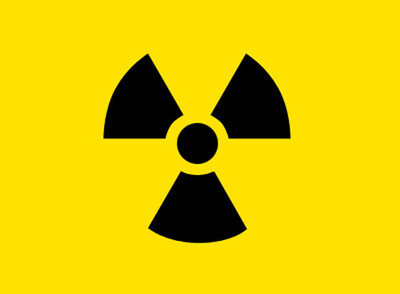 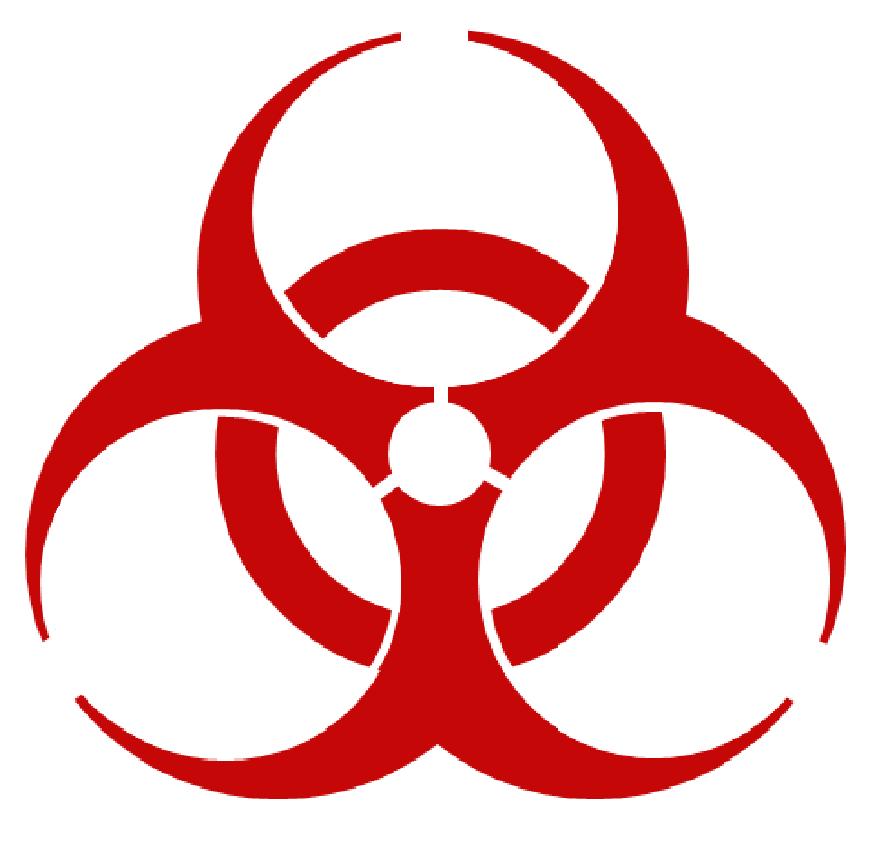 IMAGEN: https://ep01.epimg.net/sociedad/imagenes/2007/02/16/actualidad/1171580404_850215_0000000001_sumario_normal.jpg
IMAGEN: http://4.bp.blogspot.com/-JEImJSFCqZ0/SQ-RzqCNYgI/AAAAAAAAAPY/DRvnXKZwGow/s1600/logo+bioseguridad.jpg
SIMBOLOGÍA
MATERIAL RECICLABLE
PELIGRO QUÍMICO
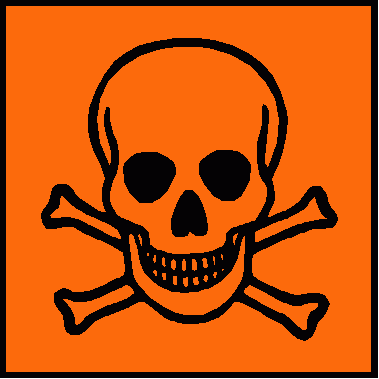 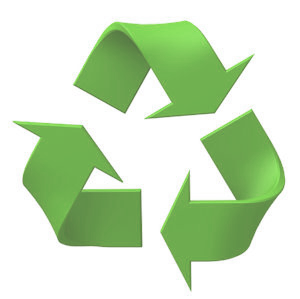 IMAGEN: http://www.visitapenasco.com.mx/wp-content/uploads/2013/01/reciclaje.png
IMAGEN: http://www.texca.com/picto/Gvo07.gif
RESIDUOS HOSPITALARIOS              CLASIFICACIÓN
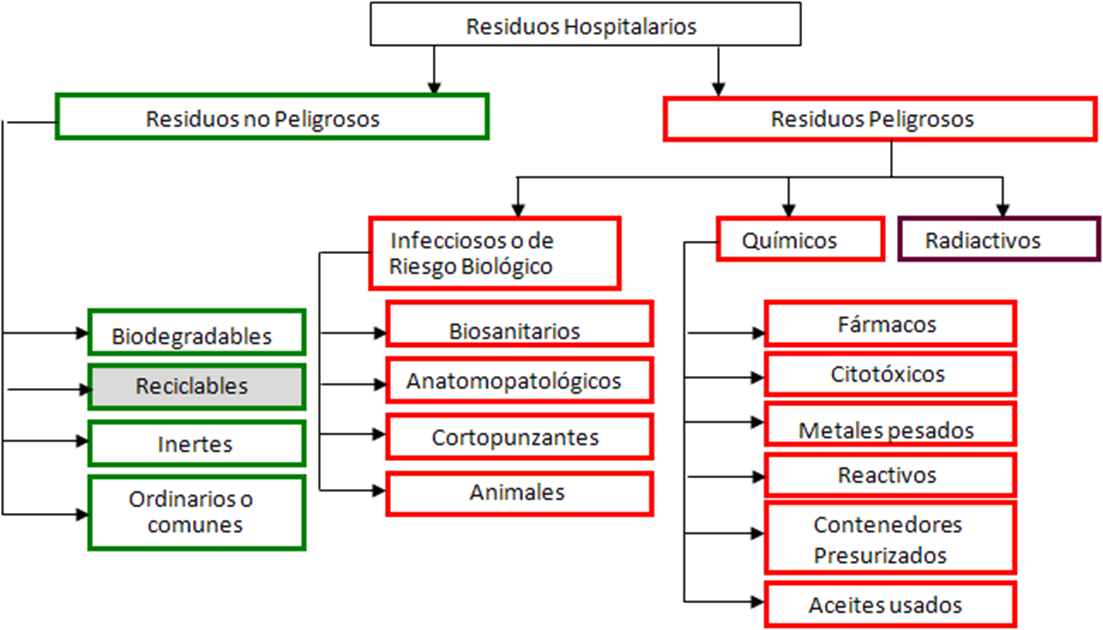 FUENTE: https://userscontent2.emaze.com/images/a8a8fb2b-3bab-47e3-8cfa-dbfc1590402b/ceb47e08b2520a968be101083acdf786
ENFERMEDADES ASOCIADAS A LA GESTIÓN DE LOS RESIDUOS SÓLIDOS
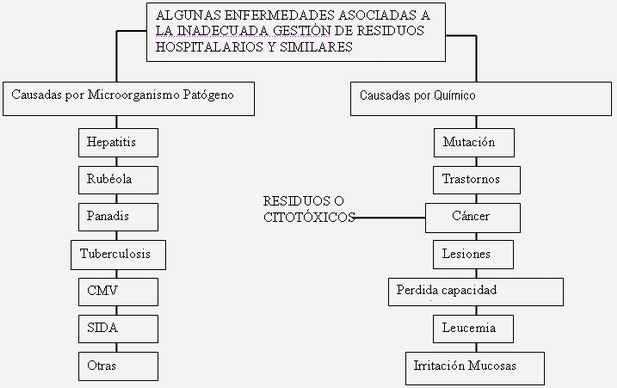 FUENTE E IMAGEN:  http://residuoshospitalariosecosofia.blogspot.com.co/
GESTIÓN INTEGRAL DE RESIDUOS HOSPITALARIOS
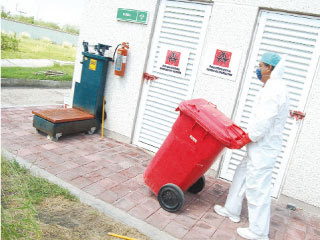 IMAGEN: http://2.bp.blogspot.com/_zIluCmNHurE/SxcvqUHLSlI/AAAAAAAAAA0/kAnHzKcbGn8/s320/desechos.jpg
QUE SON LOS RESIDUOS HOSPITALARIOS
Los residuos sólidos hospitalarios son aquellas sustancias, materiales, subproductos sólidos, líquidos, gaseosos, que son el resultado de una actividad ejercida por el generador; que se define como la persona natural o jurídica que produce residuos hospitalarios relacionados con la prestación de servicios de salud por lo cual se implementa la gestión integral que abarca el manejo, la cobertura y planeación de todas las actividades relacionadas con los residuos hospitalarios desde su generación hasta su disposición final.
FUENTE: http://www.dadiscartagena.gov.co/index.php/vigilancia-y-control/residuos-hospitalarios
RESIDUOS PELIGROSOS:
Son aquellos residuos producidos por el generador con alguna de las siguientes características:

Infecciosas
Combustibles
Inflamables                             
Explosivas 
Reactivas
Radiactivas
Volátiles
Corrosivas y/o tóxicas
Que pueden causar daño a la salud humana y/o al medio ambiente
FUENTE: Decreto 2676/2000
RESIDUOS PELIGROSOS:
Así mismo se consideran peligrosos los envases, empaques y embalajes que hayan estado en contacto con ellos.
FUENTE: DECRETO 2676 /2000
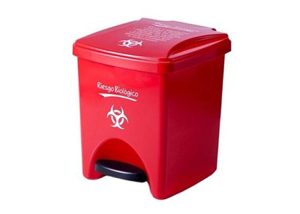 IMAGEN: http://reciglobal.com/wp-content/uploads/2015/10/100-300x214.jpg
SE CLASIFICAN EN:
Son aquellos que contienen microorganismos tales como bacterias, parásitos, virus, hongos, virus oncogénicos y recombinantes como sus toxinas, con el suficiente grado de virulencia y concentración que pueden producir una enfermedad infecciosa en huéspedes susceptibles.
Residuos infecciosos o de riesgo biológico:
Biosanitarios:
Cortopunzantes:
Anatomopatológicos:
FUENTE: DECRETO 2676 /2000
RESIDUOS BIOSANITARIOS
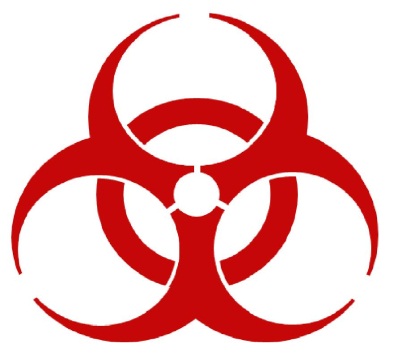 Elementos o instrumentos utilizados durante la ejecución de los procedimientos asistenciales que tienen contacto con materia orgánica, sangre o fluidos corporales del paciente tales como: 

Gasas, apósitos, aplicadores, algodones, drenes, vendajes, mechas, guantes, bolsas para transfusiones sanguíneas, catéteres, sondas.
IMAGEN: https://4.bp.blogspot.com/-JEImJSFCqZ0/SQ-RzqCNYgI/AAAAAAAAAPY/DRvnXKZwGow/s1600/logo+bioseguridad.jpg
FUENTE: DECRETO 2676/2000
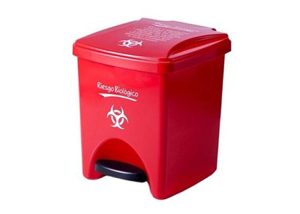 Separación: contenedor ROJO, tipo tapa pedal
IMAGEN: http://reciglobal.com/wp-content/uploads/2015/10/100-300x214.jpg-
RESIDUOS ANATOMOPATOLÓGICOS
Son aquellos provenientes de restos humanos, muestras para análisis, incluyendo biopsias, tejidos orgánicos amputados, partes y fluidos corporales, que se remueven durante cirugías, necropsias, u otros.
Placentas - Orina – sangre –vomito-
FUENTE: DECRETO 2676/2000
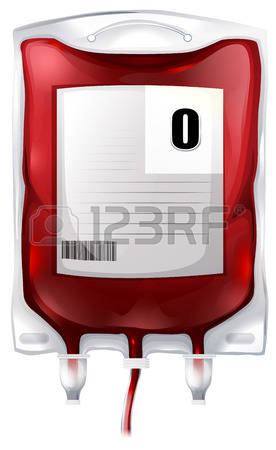 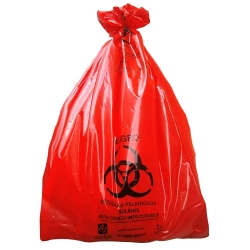 IMAGEN: https://us.123rf.com/450wm/blueringmedia/blueringmedia1403/blueringmedia140300065/26341745-ilustraci-n-de-una-bolsa-de-sangre-con-sangre-tipo-o-en-un-fondo-blanco.jpg?ver=6
IMAGEN: http://www.kolormats.mx/2808-home_default/bolsa-lro-90-200.jpg
RESIDUOS CORTOPUNZANTES
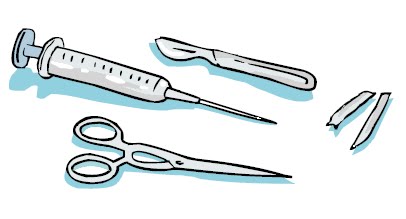 Son aquellos que por sus características punzantes o cortantes pueden originar un accidente percutáneo infeccioso. Dentro de éstos se encuentran: 

Limas – lancetas – cuchillas – agujas - restos de ampolletas – pipetas - láminas de bisturí o vidrio 

 Cualquier otro elemento que por sus características cortopunzantes pueda lesionar y ocasionar un accidente infeccioso.
.
IMAGEN: http://3.bp.blogspot.com/__w8jBp7-OBQ/TOwoQ8k55cI/AAAAAAAAAF4/usSBe-YSEO8/s1600/imagen2.bmp
FUENTE: DECRETO 2676/2000
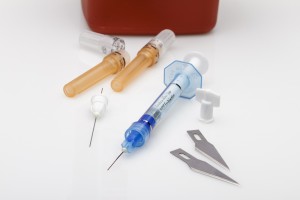 IMAGEN: http://medicarte.net/wp-content/uploads/2015/10/manejo_residuos3-300x200.jpg
RESIDUOS QUIMICOS
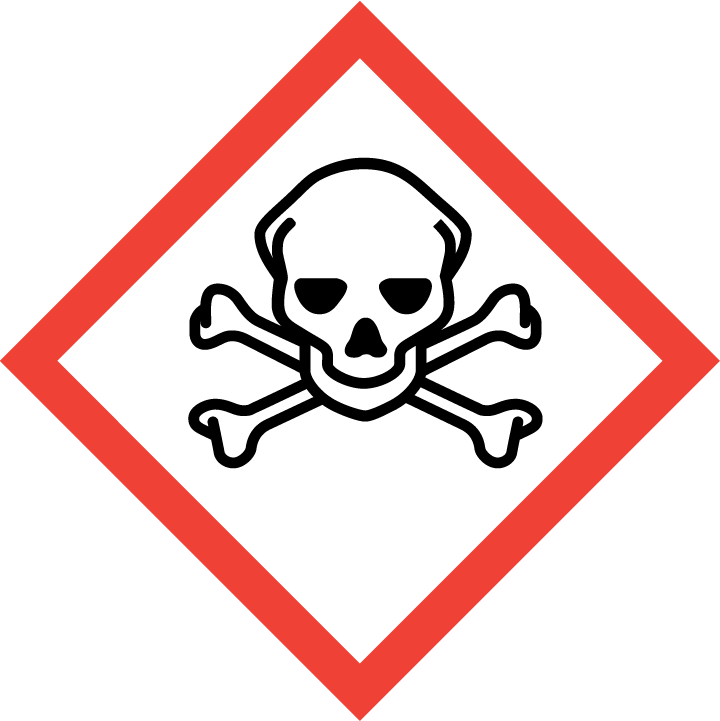 Son los restos de sustancias químicas y sus empaques o cualquier otro residuo contaminado con éstos, los cuales, dependiendo de su concentración y tiempo de exposición pueden causar la muerte, lesiones graves o efectos adversos a la salud y al medio ambiente. 
Se clasifican en….
IMAGEN: http://prevencionar.com/media/2011/01/calavera.gif
FUENTE: DECRETO 2676/2000
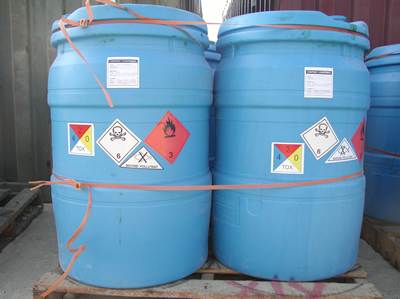 IMAGEN: https://quimicasthai.files.wordpress.com/2015/03/nueva-normativa-sobre-traslado-de-residuos.jpg
RESIDUOS QUIMICOS
Fármacos parcialmente consumidos, vencidos y/o deteriorados
Citotóxicos
Metales pesados
Reactivos
Residuos radiactivos
Aceites usados
Contenedores Presurizados
FUENTE: DECRETO 2676/2000
Son aquellos medicamentos vencidos, deteriorados y/o excedentes de las sustancias que han sido empleadas en cualquier tipo de procedimiento.
Fármacos parcialmente consumidos, vencidos y/o deteriorados:
FUENTE: DECRETO 2676/2000
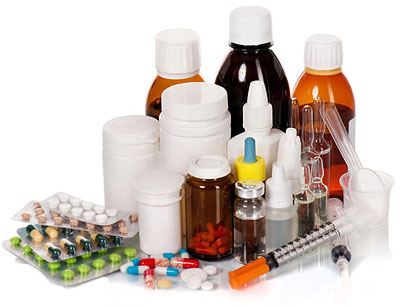 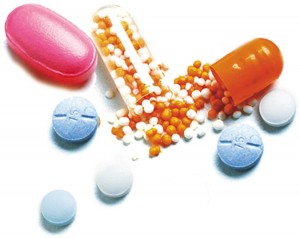 IMAGEN: http://www.redcicla.com/images/medicinas.jpg
IMAGEN: http://ounae.com/img/ecolosfera/2010/11/residuos-farmaceuticos.jpg
Son los excedentes de fármacos provenientes de tratamientos oncológicos y elementos utilizados en su aplicación tales como: jeringas, guantes, frascos, batas, bolsas de papel absorbente.
Citotóxicos
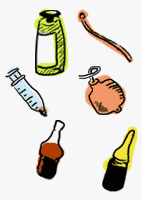 FUENTE: DECRETO 2676/2000
IMAGEN: http://www.utpr.es/images/citotoxicos.gif
Son cualquier objeto, elemento o restos de éstos en desuso, contaminados o que contengan metales pesados como: 

Plomo, cromo, cadmio, antimonio, bario, níquel, estaño, vanadio, zinc, mercurio.
Metales pesados:
FUENTE: DECRETO 2676/2000
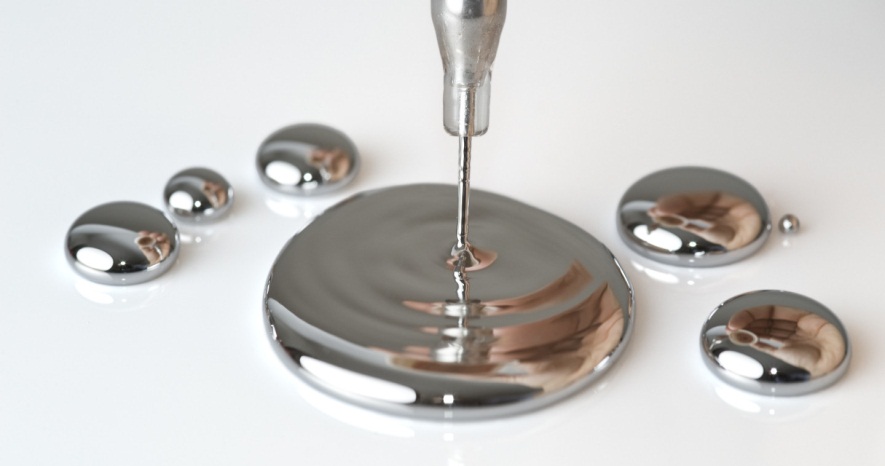 IMAGEN: https://fch.cl/wp-content/uploads/2016/02/Mercurio-1440x640.jpg
Son aquellos que por sí solos y en condiciones normales, al mezclarse o al entrar en contacto con otros elementos, compuestos, sustancias o residuos, generan gases, vapores, humos tóxicos, explosión o reaccionan térmicamente, colocando en riesgo la salud humana o el medio ambiente.
Reactivos:
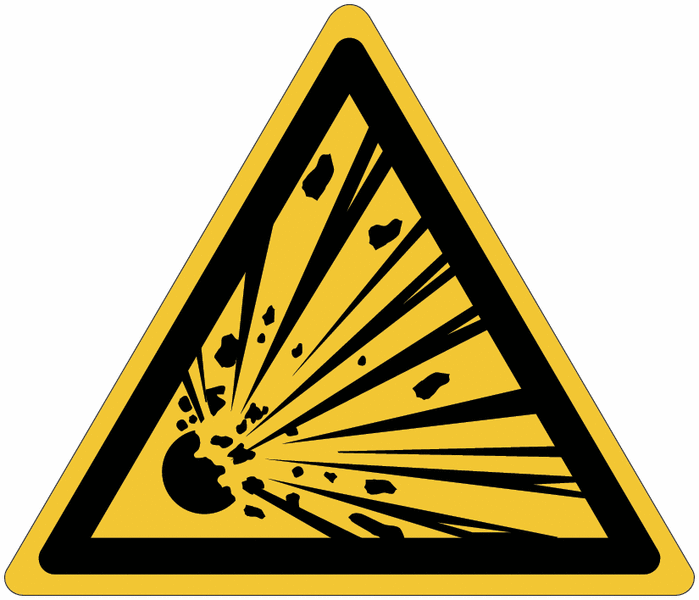 FUENTE: DECRETO 2676/2000
IMAGEN: http://cdn-01.media-brady.com/store/stes/media/catalog/product/cache/9/image/85e4522595efc69f496374d01ef2bf13/1456285194/d/m/dmeu_y1837857_01_std.lang.all.png
Son los empaques presurizados de gases anestésicos, óxidos de etileno y otros que tengan esta presentación.
Contenedores Presurizados:
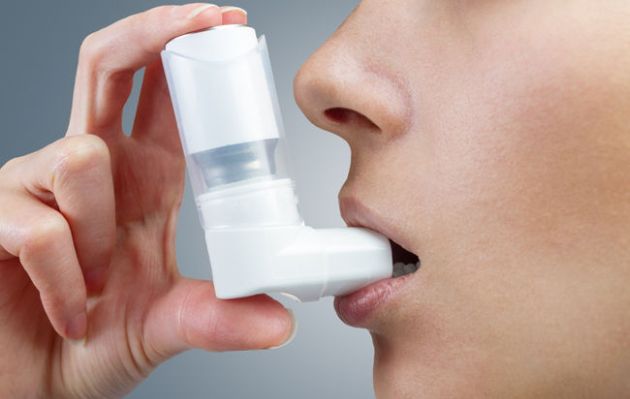 FUENTE: DECRETO 2676/2000
IMAGEN: http://cde.publimetro.e3.pe/ima/0/0/0/4/1/41703.jpg
Son aquellos con base mineral o sintética que se han convertido o tornado inadecuados para el uso asignado o previsto inicialmente.
Aceites usados:
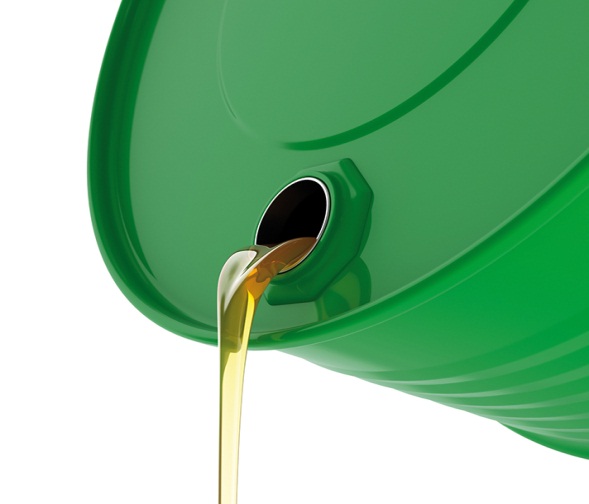 FUENTE: DECRETO 2676/2000
IMAGEN: https://www.industriambiente.com/media/uploads/noticias/x20140912sigaus.jpg.pagespeed.ic.TeYS_DdrOW.jpg
Son las sustancias emisoras de energía predecible y continua en forma alfa, beta o de fotones, cuya interacción con la materia, puede dar lugar a la emisión de rayos x y neutrones.
Residuos radiactivos:
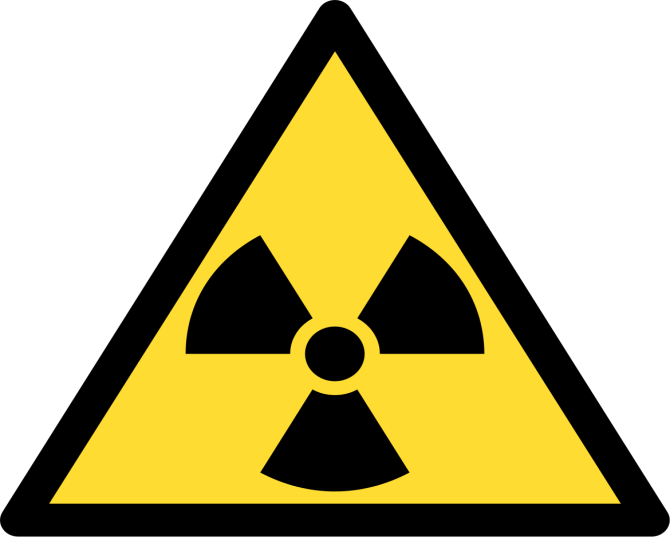 FUENTE: DECRETO 2676/2000
IMAGEN: https://bnnas.files.wordpress.com/2014/11/radioactive-symbol.png
RECOLECCIÓN INTERNA – RUTA SANITARIA
(Movimiento interno de residuos)
Se elaborará un diagrama del flujo de residuos sobre el esquema de distribución de planta
Las rutas deben cubrir la totalidad de la institución.
El número, color y capacidad de los recipientes a utilizar.


El tipo de residuo generado
Identificando las rutas internas de transporte y en cada punto de generación:
FUENTE: RESOLUCION 1164 DE 2002
RUTA SANITARIA
La ruta sanitaria establece el orden de recolección de los residuos

Determina  el horario en que se debe realizar el recorrido.
La recolección debe efectuarse en lo posible, en horas de menor circulación de pacientes, empleados o visitantes. Los procedimientos deben ser realizados de forma segura, sin ocasionar derrames de residuos.
FUENTE: RESOLUCION 1164 DE 2002
RUTA SANITARIA
El tiempo de permanencia de los residuos en los sitios de generación debe ser el mínimo posible

El recorrido entre los puntos de generación y el lugar de almacenamiento de los residuos debe ser lo más corto posible.

La frecuencia de recolección interna depende de la capacidad de almacenamiento y el tipo de residuo se recomienda ….
y.
Dos veces al día en instituciones grandes
Una vez al día en instituciones pequeñas
FUENTE: RESOLUCION 1164 DE 2002
RECOLECCIÓN INTERNA – RUTA SANITARIA
(Movimiento interno de residuos)
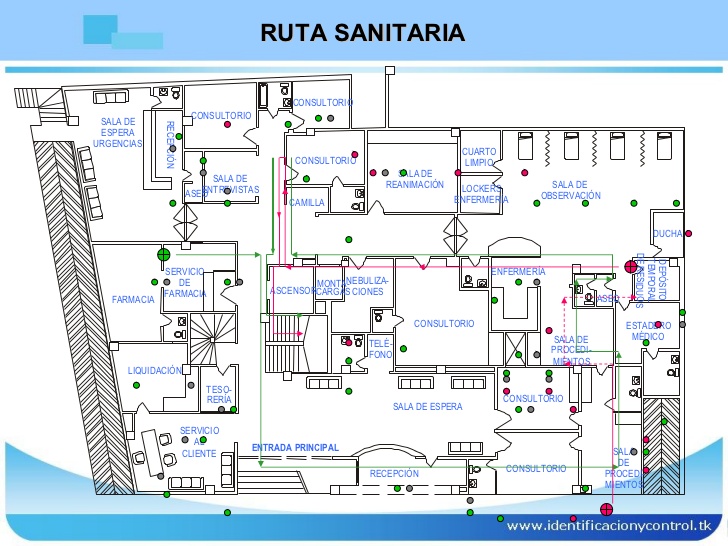 IMAGEN: https://image.slidesharecdn.com/2-residuos-hospitalarios-1232290472786229-3/95/2-residuos-hospitalarios-26-728.jpg?cb=1232268923
ALMACENAMIENTO DE RESIDUOS HOSPITALARIOS Y SIMILARES
Los lugares destinados al almacenamiento de residuos hospitalarios y similares quedaran aislados de:

Salas de hospitalización
Cirugía
Laboratorios
Toma de muestras
Bancos de sangre, 
Preparación de alimentos
Minimizando de esta manera una posible contaminación cruzada con microorganismos patógenos.
FUENTE: RESOLUCION 1164 DE 2002
FORMATO  RH1
Con el fin de establecer los resultados obtenidos en la labor de gestión interna de residuos hospitalarios y similares, el generador debe calcular mensualmente, como mínimo los siguientes indicadores y consignarlos en el formulario RH1.
FORMATO  RH1
(Registro diario de generación de residuos hospitalarios y similares)
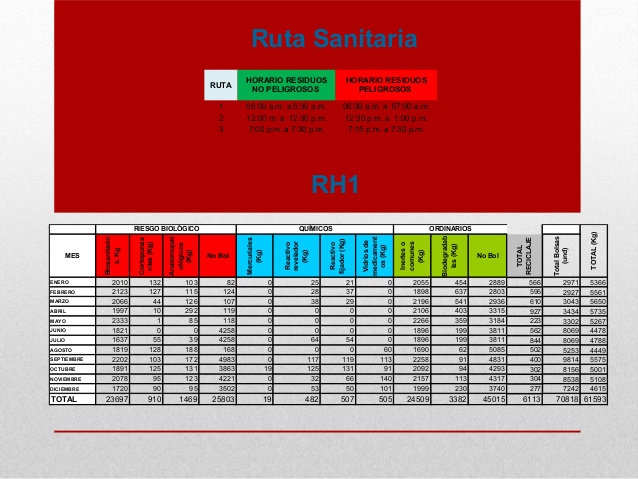 IMAGEN:https://image.slidesharecdn.com/manejoresiduoshospitalarios-130227201641-phpapp01/95/manejo-residuos-hospitalarios-24-638.jpg?cb=1361996289
ALMACENAMIENTO INTERMEDIO
Son los sitios ubicados en diferentes lugares del generador, los cuales están destinados a realizar el depósito temporal de los residuos, antes de la recolección interna.
Deben permanecer en estos sitios durante el menor tiempo posible
FUENTE: RESOLUCION 1164 DE 2002
ALMACENAMIENTO CENTRAL
Es el sitio de la institución generadora donde se depositan temporalmente los residuos hospitalarios y similares para su posterior entrega a la empresa prestadora del servicio público especial de aseo
Con destino a disposición final si han sido previamente desactivados o a la planta de tratamiento si es el caso.
FUENTE: RESOLUCION 1164 DE 2002
ALMACENAMIENTO CENTRAL
Será diseñada para almacenar el equivalente a siete días de generación en IPS de segundo y tercer nivel y de cinco días para instituciones de primer nivel y demás generadores de residuos hospitalarios y similares.
El tamaño de la unidad técnica de almacenamiento central debe obedecer al diagnóstico de las cantidades generadas en cada institución
EL ALMACENAMIENTO CENTRAL DEBE REUNIR LAS SIGUIENTES CARACTERÍSTICAS:
Localizado al interior de la institución, aislado del edificio de servicios asistenciales

Disponer de espacios por clase de residuo, de acuerdo a su clasificación (reciclable, infeccioso, ordinario).

Permitir el acceso de los vehículos recolectores.
Disponer de una báscula y llevar un registro para el control de la generación de residuos.


Debe ser de uso exclusivo para almacenar residuos hospitalarios y similares y estar debidamente señalizado.
EL ALMACENAMIENTO CENTRAL DEBE REUNIR LAS SIGUIENTES CARACTERÍSTICAS:
Siempre y cuando no sean anatomopatológicos o de animales y se adopten las medidas previstas  para minimizar los riesgos sanitarios y ambientales.
Los pequeños generadores (farmacias, centros de pigmentación) podrán ampliar el tiempo de almacenamiento (en ningún caso superior a un mes)
Residuos hospitalarios peligrosos infecciosos (anatomopatológicos) de IPS de segundo y tercer nivel
Almacenarse en ambientes con una temperatura no mayor de 4ºC, nunca a la intemperie. No habrá necesidad de filtros biológicos por estar refrigerados.
FUENTE: RESOLUCION 1164 DE 2002
BODEGA DE PASO
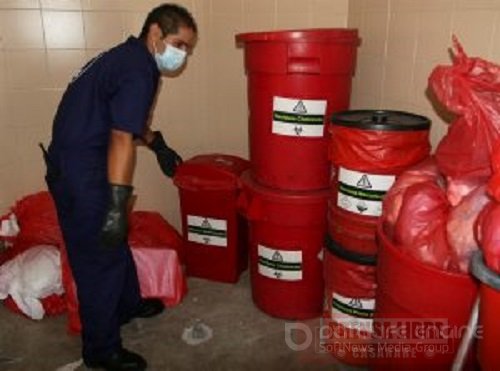 IMAGEN: http://prensalibrecasanare.com/uploads/posts/2016-10/1476786706_red-salud-acopio-peligrosos-11.jpg
GESTIÓN INTEGRAL  DE LOS RESIDUOS PELIGROSOS (Hospitalarios y similares)
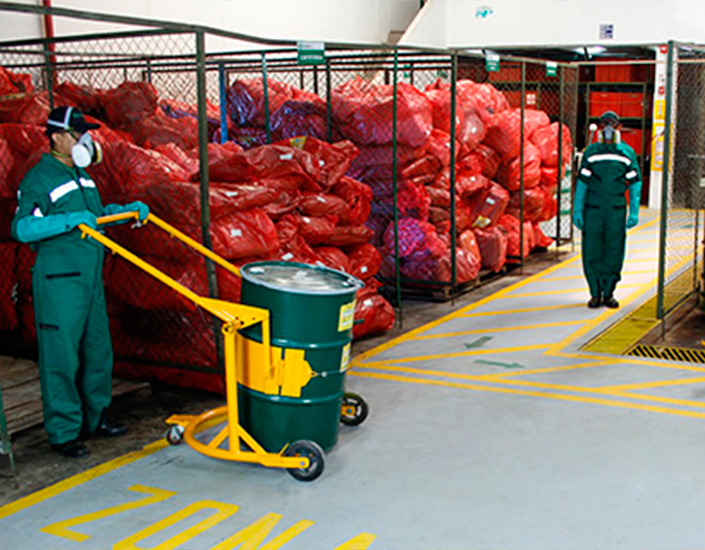 IMAGEN: http://www.descont.com.co/images/portfolio/vign4.jpg
RPBI: Residuos peligrosos biológicos infecciosos:
Es fundamental realizar una adecuada gestión de los residuos con el fin prevenir y controlar tanto el impacto ambiental, como  para prevenir los riesgos de contaminación asociados a la inadecuada gestión de los mismos.
FUENTE : POLITECNICO PROSANEAR
DESACTIVACIÓN O INACTIVACIÓN DE RESIDUOS HOSPITALARIOS
Es el método, técnica o proceso utilizado para transformar los residuos hospitalarios y similares peligrosos, volverlos inertes, si es el caso, de manera que se puedan transportar y almacenar, de forma previa a la incineración o envío al relleno sanitario, todo ello con objeto de minimizar el impacto ambiental y en relación con la salud.
FUENTE: DECRETO 2676/2000
DESACTIVACIÓN O INACTIVACIÓN
Es un proceso mediante el cual los objetos contaminados se dejan seguros para ser manipulados por el personal, al bajar la carga microbiana patógena (Causa enfermedad). 

Es un paso previo a la limpieza o al descarte de éstos.
FUENTE : POLITECNICO PROSANEAR
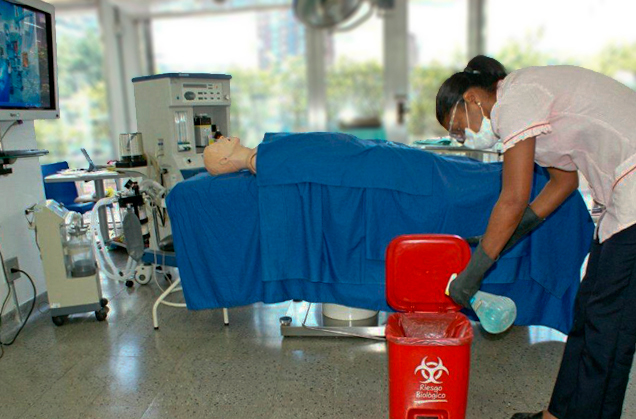 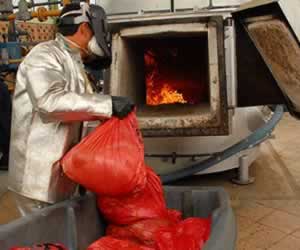 IMAGEN: http://cdn.radiosantafe.com//wp-content/uploads/2013/08/hornos-residuos-hospitalarios.jpg
IMAGEN: http://periodico.sena.edu.co/_img/noticias/233_1.jpg
DESACTIVACIÓN DE RESIDUOS HOSPITALARIOS Y SIMILARES
Residuos infecciosos biosanitarios, cortopunzantes y de animales
Residuos anatomopatológicos y de animales contaminados
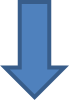 Pueden ser llevados a rellenos sanitarios previa desactivación de alta eficiencia (esterilización) o incinerados en plantas para este fin.
Deben ser desactivados mediante desactivación química
FUENTE: RESOLUCION 1164 DE 2002
DESACTIVACIÓN DE ALTA EFICIENCIA:
Desactivación mediante autoclave de calor húmedo:
El vapor saturado actúa como transportador de energía y su poder calórico penetra en los residuos causando la destrucción de los microorganismos patógenos contenidos en los residuos biosanitarios.
Adecuado para la desactivación de residuos biosanitarios, cortopunzantes y algunos residuos líquidos excepto sangre.
FUENTE: RESOLUCION 1164 DE 2002
DESACTIVACIÓN DE BAJA EFICIENCIA
Desactivación química
Es la desinfección que se hace mediante el uso de germicidas tales como amonios cuaternarios, formaldehído, glutaraldehído,  peróxido de hidrógeno, hipoclorito de sodio y calcio, entre otros, en condiciones que no causen afectación negativa al medio ambiente y la salud humana.
FUENTE: RESOLUCION 1164 DE 2002
Desactivación química
Estos métodos son aplicables a materiales sólidos y compactos que requieran desinfección de superficie como:
Los cortopunzantes, espéculos y material plástico o metálico desechable utilizado en procedimientos de tipo invasivo.
FUENTE: RESOLUCION 1164 DE 2002
Desactivación química
Usualmente se recomienda utilizar hipocloritos en solución acuosa en concentraciones no menores de 5000 ppm para desinfección de residuos.
En desinfección de residuos que posteriormente serán enviados a incineración no debe ser utilizado el hipoclorito de sodio ni de calcio.
El formaldehído puede ser utilizado a una concentración de gas en el agua de 370 gr./litro.
GESTIÓN INTEGRAL
La desactivación, el tratamiento y la disposición final de los residuos hospitalarios y similares se debe hacer de la siguiente manera:
FUENTE: DECRETO 2676/2000
1. RESIDUOS NO PELIGROSOS:
Los residuos no peligrosos, sean éstos biodegradables, reciclables, inertes u ordinarios, podrán ser llevados a relleno sanitario, o destinados al desarrollo de actividades de reciclaje o compostaje.
FUENTE: DECRETO 2676/2000
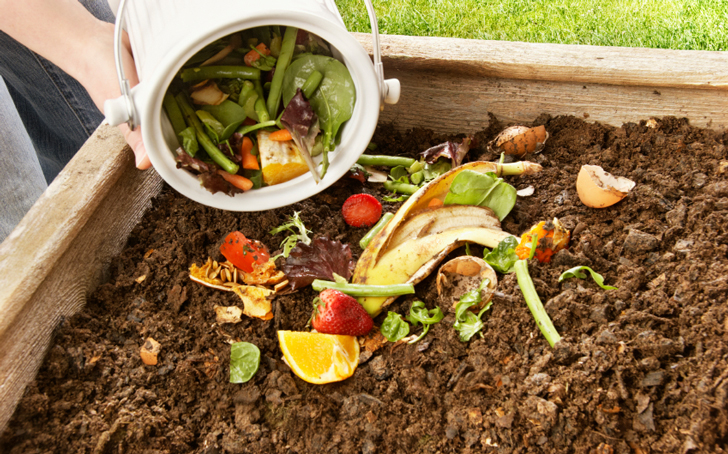 IMAGEN: http://cdn5.upsocl.com/wp-content/uploads/imverde/2015/01/compost-pile.jpg
2. RESIDUOS PELIGROSOS
La desactivación, el tratamiento y la disposición final de los residuos hospitalarios y similares infecciosos, sean éstos anatomopatológicos, biológicos, biosanitarios, cortopunzantes o de animales contaminados, se realizará de la siguiente manera….
FUENTE: DECRETO 2676/2000
2. RESIDUOS PELIGROSOS
Residuos infecciosos.
Los residuos hospitalarios y similares peligrosos infecciosos deben desactivarse y luego ser incinerados en plantas para este fin, o en plantas productoras de cemento, que posean los permisos ambientales correspondientes.
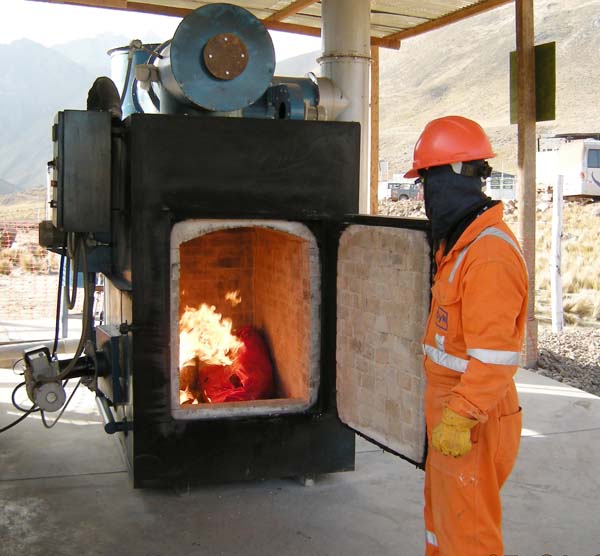 FUENTE: DECRETO 2676/2000
IMAGEN: http://www.consorciozamora.com/wp-content/uploads/2017/06/4-tratamiento-de-residuos-solidos-hospitalarios.jpg
2. RESIDUOS PELIGROSOS
Residuos infecciosos.
Se pueden usar métodos de desactivación que garanticen la desinfección de los residuos para su posterior disposición en rellenos sanitarios, siempre que se cumplan los requisitos legales.
FUENTE: DECRETO 2676/2000
3. RESIDUOS QUÍMICOS
Fármacos parcialmente consumidos, vencidos y/o deteriorados, citotóxicos, reactivos
Deben ser incinerados en una planta incineradora o de producción de cemento, que posea las características técnicas determinadas por el Ministerio del Medio Ambiente y las autorizaciones ambientales pertinentes
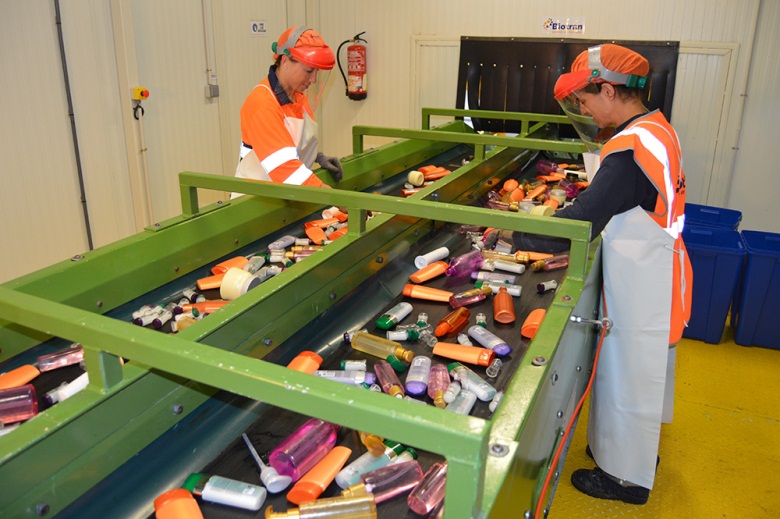 FUENTE: DECRETO 2676/2000
IMAGEN: http://www.biotran.com/wp-content/uploads/2014/11/planta-tratamiento_envases_medioambiente-02-img.jpg
3. RESIDUOS QUÍMICOS
Mercuriales y demás metales pesados
Deben ser reciclados o dispuestos en rellenos sanitarios cumpliendo los procedimientos que para el efecto establezcan los Ministerios del Medio Ambiente y Salud.
FUENTE: DECRETO 2676/2000
3. RESIDUOS QUÍMICOS
Los contenedores presurizados
Serán devueltos al respectivo proveedor para su reciclaje
FUENTE: DECRETO 2676/2000
4. RESIDUOS RADIACTIVOS
Los residuos radiactivos, sean éstos de emisión en forma de partículas o en forma de fotones, deben ser llevados a confinamientos de seguridad, de acuerdo con los lineamientos dados por la normatividad.
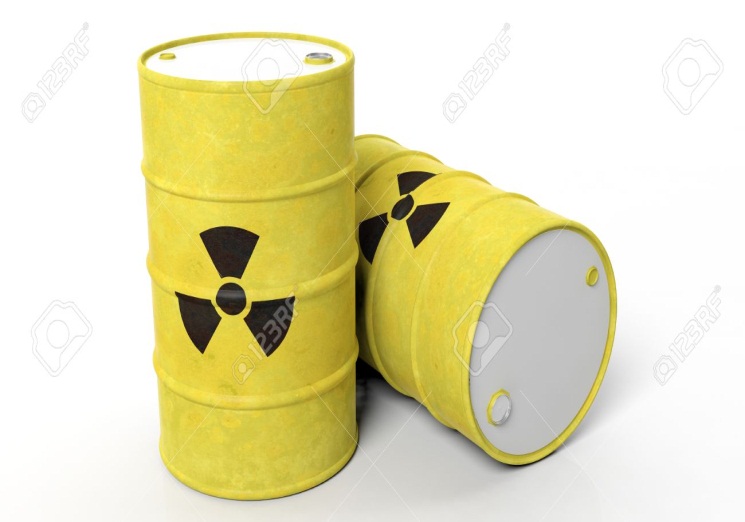 FUENTE: DECRETO 2676/2000
IMAGEN: https://previews.123rf.com/images/viperagp/viperagp1603/viperagp160300308/54446669-Los-barriles-amarillos-para-residuos-biol-gicos-peligrosos-radiactivos-aislados-sobre-fondo-blanco-Foto-de-archivo.jpg
PROCEDIMIENTO EN CASO DE DERRAMES DE RESIDUOS INFECCIOSOS
Utilice los elementos de protección personal
Señalice el área 
Aplique solución desinfectante alrededor del derrame para inactivar. No aplique la solución encima del derrame.
Para recoger el derrame se puede utilizar material desechable  absorbente (toallas).
Utilice implementos de aseo como recogedor y cepillo
Envuelva el recogedor y el cepillo en bolsa roja.
Recoja el derrame utilizando estos implementos
Retire la bolsa
Lave y desinfecte el área
Lave y desinfecte los implementos de aseo utilizados
TÉCNICAS DE TRATAMIENTO Y/O DISPOSICIÓN POR CLASE DE RESIDUO
FUENTE: RESOLUCION 1164 DE 2002
CARACTERÍSTICAS DE LOS CONTENEDORES DE RESIDUOS
Material
                                                  Color (Norma GTC 024)
Recipiente adecuados                Diseño 
                                                             Capacidad
            
Bolsa del mismo color del contenedor

Recolección interna       Bodega de paso
                                                 Recorrido
Recolección externa
FUENTE: POLITECNICO PROSANEAR
CONTENEDORES PARA LA RECOLECCIÓN INTERNA
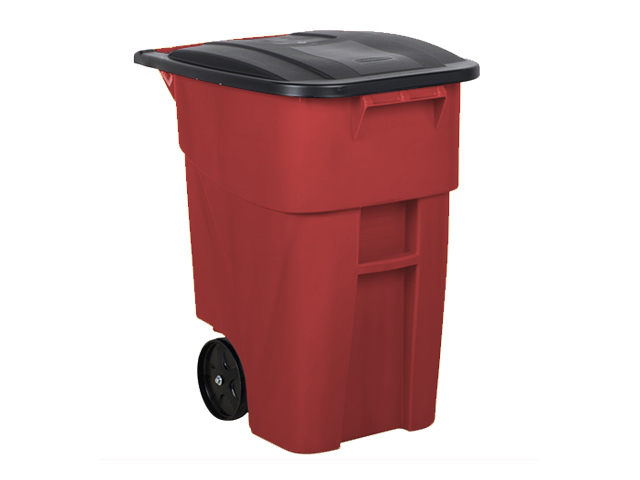 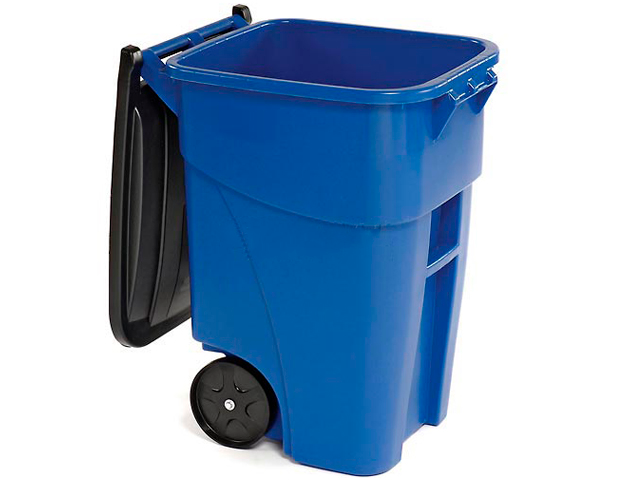 IMAGEN: https://tienex.co/imagenes/vco_ecommerce/65d577e398f63680544daa4025eb0046.jpg
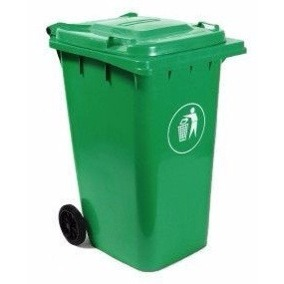 IMAGEN: https://didacticasuministros.com/imagenes/vco_ecommerce/950baaf045f9aa04cc9a4ec4ab1c7da7.jpg
IMAGEN: https://http2.mlstatic.com/D_Q_NP_241815-MLA25305033643_012017-Q.jpg
CARACTERÍSTICAS DE LAS BOLSAS DESECHABLES
La resistencia de las bolsas debe soportar la tensión ejercida por los residuos contenidos y por su manipulación.
El peso individual de la bolsa con los residuos no debe exceder los 8 Kg.

La resistencia de cada una de las bolsas no debe ser inferior a 20 kg.
FUENTE: RESOLUCION 1164 DE 2002
CARACTERÍSTICAS DE LAS BOLSAS DESECHABLES
El material plástico de las bolsas para residuos infecciosos, debe ser polietileno de alta densidad, o el material que se determine necesario para la desactivación o el tratamiento de estos residuos.
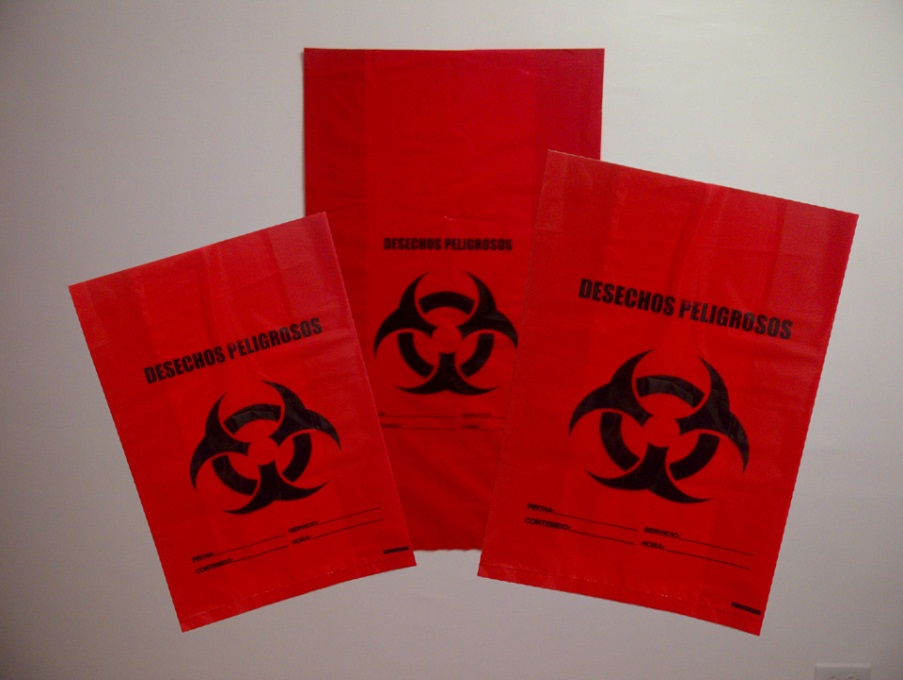 FUENTE: RESOLUCION 1164 DE 2002
IMAGEN: http://brdsuministros.com/img/bolsasg.jpg
ROTULADO DE LAS BOLSAS DE RESIDUOS PELIGROSOS
Las bolsas que contienen residuos peligrosos deben estar rotuladas (marcadas), indicando el tipo de residuo que contienen, su origen, nombre de la institución de la cual provienen, el peso y el responsable.
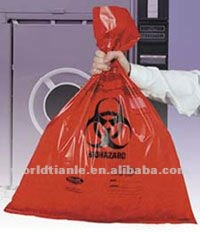 IMAGEN: https://sc02.alicdn.com/kf/HTB14d.CKVXXXXc_XFXXq6xXFXXXK/Tough-durable-plastic-Yellow-Red-Biohazard-Bags.jpg_350x350.jpg
RECIPIENTES PARA RESIDUOS CORTOPUNZANTES
Los recipientes para residuos cortopunzantes son desechables y deben tener las siguientes características:
Resistentes a ruptura y perforación por elementos cortopunzantes.
Rígidos, en polipropileno de alta densidad u otro polímero que no contenga P.V.C.
FUENTE: RESOLUCION 1164 DE 2002
RECIPIENTES PARA RESIDUOS CORTOPUNZANTES
Con tapa ajustable o de rosca, de boca angosta, de tal forma que al cerrarse quede completamente hermético
Rotulados de acuerdo a la clase de residuo.

Livianos y de capacidad no mayor a 2 litros.
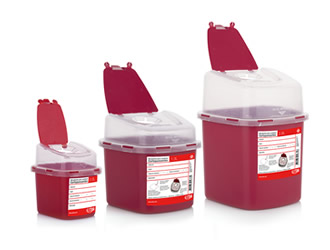 FUENTE: RESOLUCION 1164 DE 2002
IMAGEN: http://www.novaseo.com.co/portals/0/Productos/Estra/Cortopunzantes-s.jpg
Desactivación química
En ese momento se agrega una solución desinfectante, como peróxido de hidrógeno al 20 a 30 %.
El contenedor de residuos cortopunzantes, debe sólo llenarse hasta sus ¾ partes
Se deja actuar no menos de 20 minutos para desactivar los residuos
Se sella el recipiente, introduciéndolo en bolsa roja rotulada como material cortopunzante, se cierra, marca y luego se lleva al almacenamiento para recolección externa.
Luego se vacía el líquido en lavamanos o lavaderos
,,
FUENTE: RESOLUCION 1164 DE 2002
TRANSPORTE DE RESIDUOS HOSPITALARIOS Y SIMILARES
Los vehículos que recolecten o transporten residuos infecciosos y químicos, deben contar como mínimo con las siguientes características:
El transporte se realiza en vehículos cerrados, con adecuaciones necesarias para evitar el derrame o esparcimiento de residuos en vías y estacionamientos.
Señalización visible, indicando el tipo de residuos que transportan
TRANSPORTE DE RESIDUOS HOSPITALARIOS Y SIMILARES
El vehículo recolector de residuos debe tener superficies internas lisas de bordes redondeados de forma que se facilite el aseo y estar provisto de ventilación adecuada.
FUENTE: RESOLUCION 1164 DE 2002
TRANSPORTE DE RESIDUOS HOSPITALARIOS Y SIMILARES
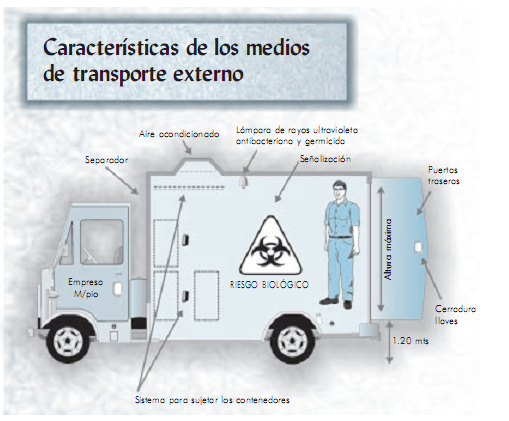 IMAGEN: https://sites.google.com/site/residuoshospitalariosenrx/_/rsrc/1318882673384/proyecto/etapas-de-gestion/imagen13.png
RECOLECCIÓN EXTERNA DE RESIDUOS NO PELIGROSOS
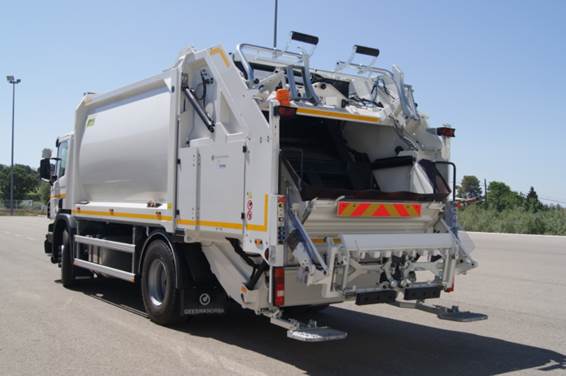 IMAGEN: https://www.distromel.com/web/wp-content/uploads/2016/09/Carga-trasera-con-sistema-de-pesaje.jpg
DEBE ADEMÁS CONTARSE CON LOS SIGUINETES PROGRAMAS…….
ABASTECIMIENTO O SUMINISTRO DE AGUA……
Que garantice su potabilidad y el uso eficiente de ésta.
Debe garantizarse un suministro constante y en cantidades suficientes para su uso
CONTROL DE PLAGAS Y ROEDORES……
Es necesario realizar un control de tipo preventivo, evitando las posibles vías de acceso y realizando inspecciones de forma periódica a las instalaciones físicas.
MUCHAS GRACIAS